শুভেচ্ছা
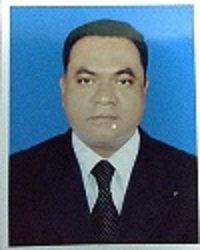 পরিচিতি
দানিয়েল পুর্তি
সহকারি শিক্ষক 
ধামইরহাট বালিকা উচ্চ বিদ্যালয়
ধামইরহাট, নওগাঁ ।
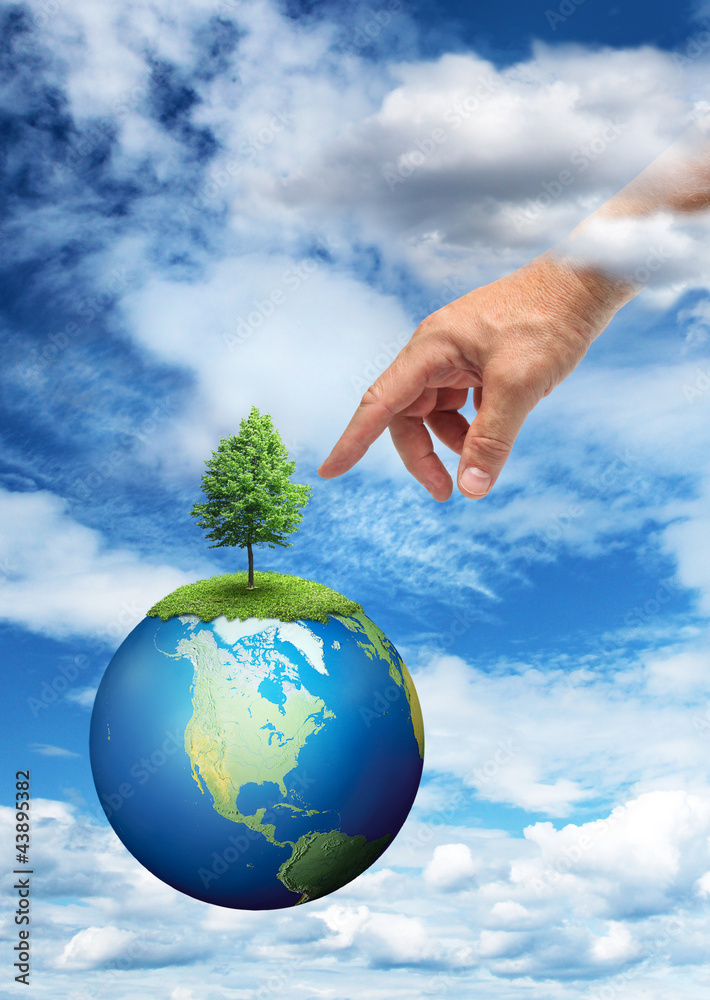 কে সৃষ্টি করেছেন?
ঈশ্বরকে জানা
ষষ্ঠ শ্রেণি
প্রথম অধ্যায়,পাঠ-১
শিখনফলঃ
	>ঈশ্বর কে তার সম্পর্কে বর্ণনা করতে পারবে
	>ঈশ্বরকে জানার উপায়সমূহ বর্ণনা করতে পারবে
ঈশ্বর সবকিছু সৃষ্টি করছেন এবং তার উপর কর্তৃত্ব ও প্রভুত্ব করেন ।
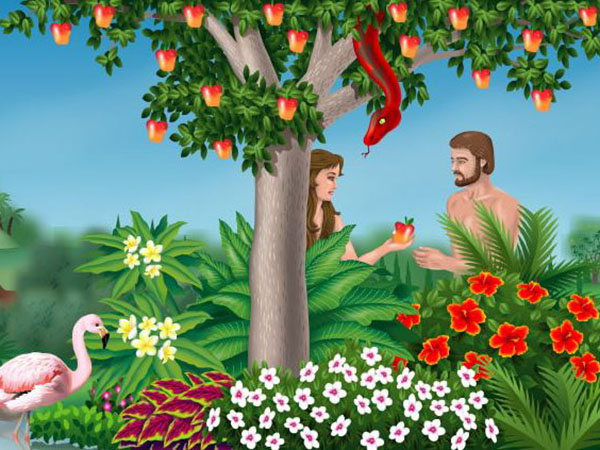 জোড়ায় কাজঃ
	ঈশ্বর কি কি সৃষ্টি করছেন ৫টি বাক্যে লিখ।
ঈশ্বরকে জানার উপায়ঃ-
		*সৃষ্ট জীবজন্তু ও বস্তুর মধ্য দিয়ে
		*ব্যত্তিমানুষের মাধ্যমে
		*পবিত্র বাইবেলের মাধ্যমে
		*খ্রিষ্টমণ্ডলীর মাধ্যমে
		*ঈশ্বরপুত্র যীশুর মাধ্যমে
*সৃষ্ট জীবজন্তু ও বস্তুর মধ্য দিয়ে
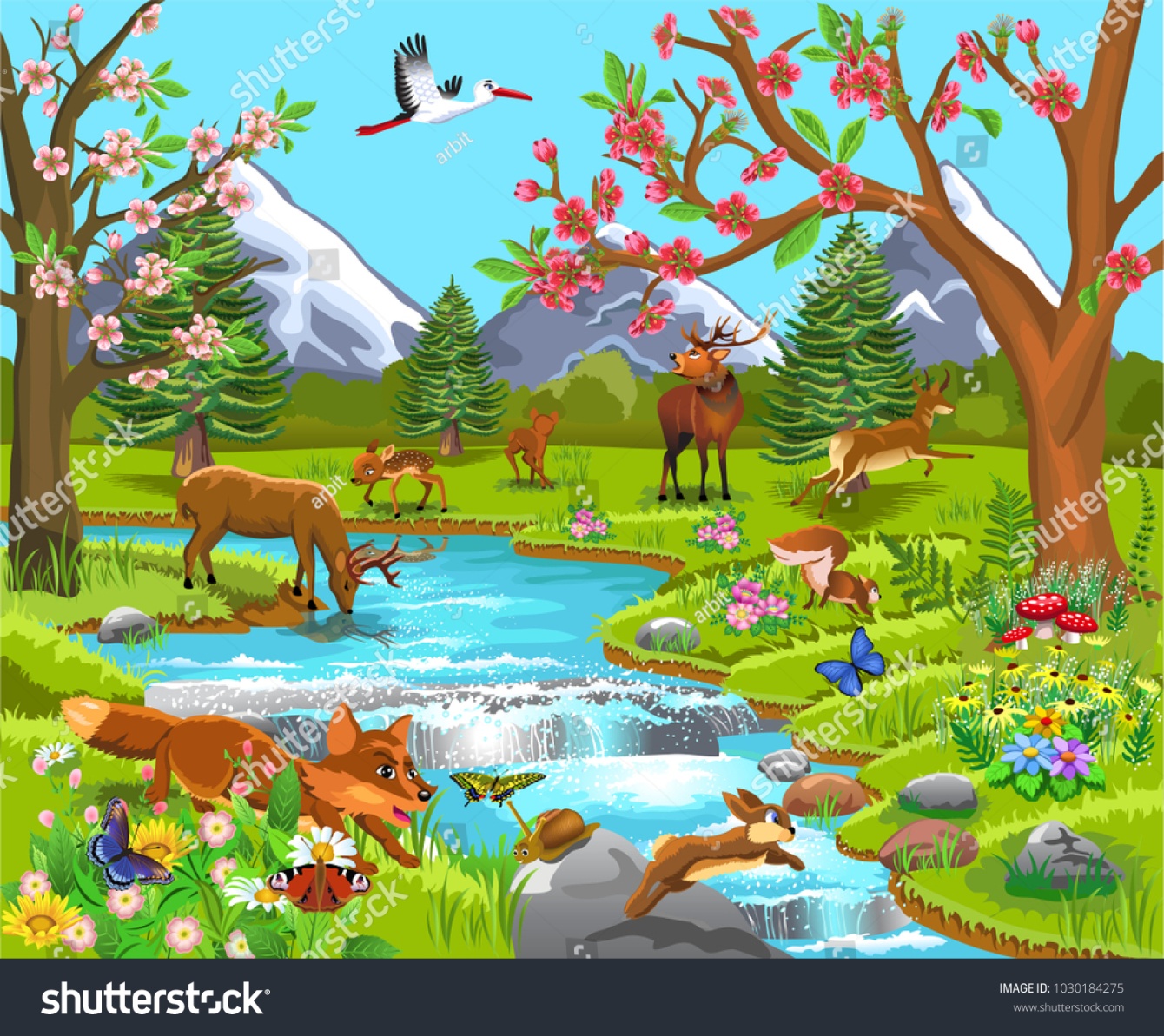 *ব্যত্তিমানুষের মাধ্যমে
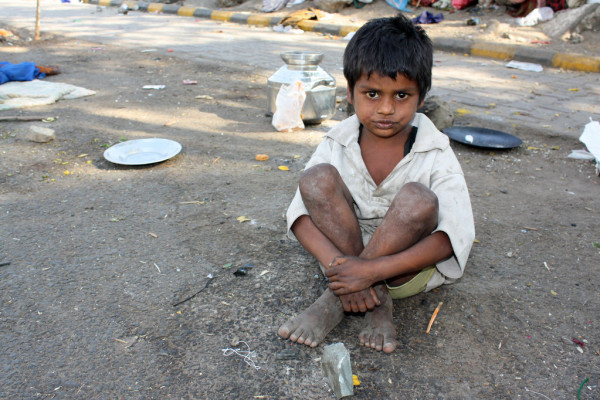 পবিত্র বাইবেলের মাধ্যমে
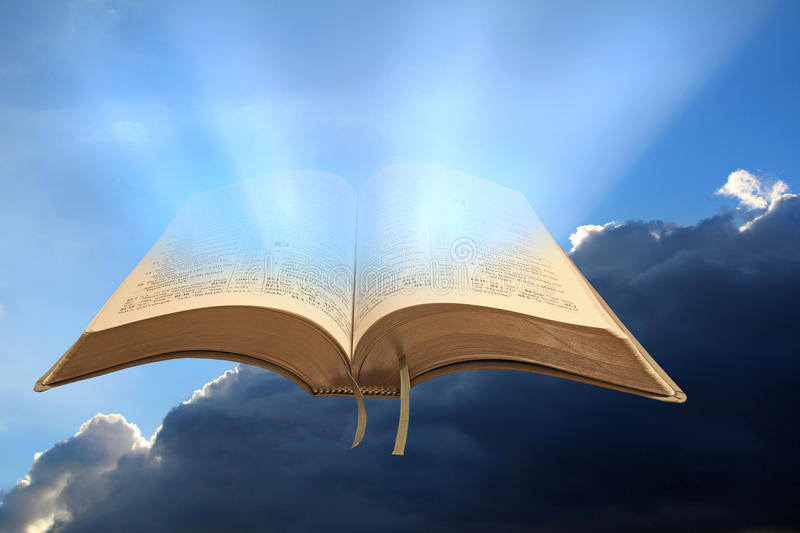 খ্রিষ্ট যীশু ও খ্রিষ্টমণ্ডলীর মাধ্যমে
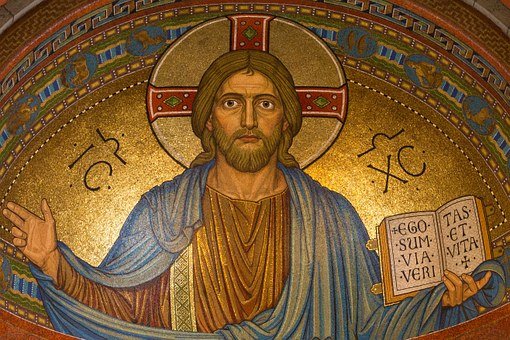 বাড়ির কাজঃ
ঈশ্বরকে কিভাবে জানতে পারবে বর্ণনা কর।
ধন্যবাদ